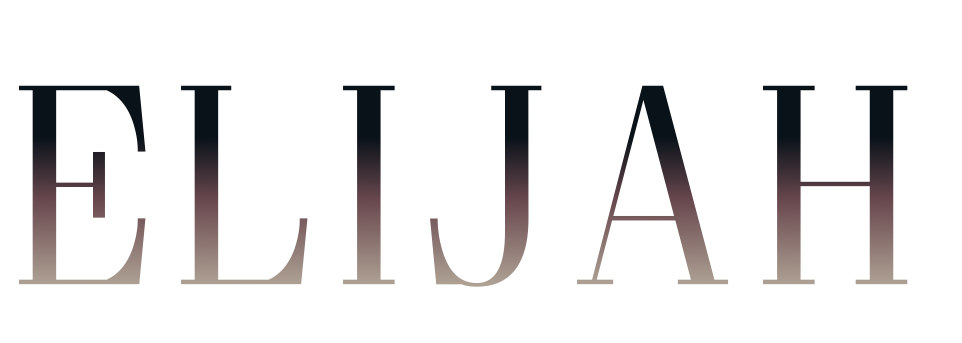 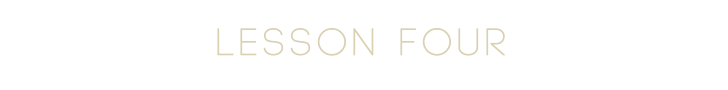 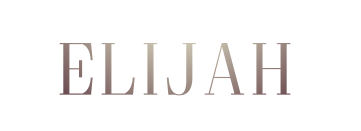 The Prophet Elijah
Elijah was one of the most remarkable characters of the Old Testament.
Kings 17:1, "Elijah the Tishbite, who was of the inhabitants of Gilead." 
Gilead was the country east of the Jordan River, a high plateau of 2,000 feet elevation.
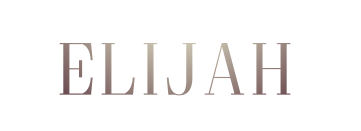 The Prophet Elijah
Elijah became acquainted with the true God of Israel.
It was here that the fierce zeal of his prophetic ministry was nurture. 
It is claimed that his clothing consisted of a girdle of skin around his loins.
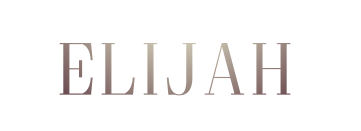 The Prophet Elijah
He wore his hair long, hanging down his back.
His prophecy of drought was dramatic.
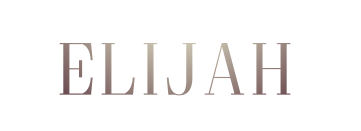 The Idolatry of Israel
At the time of Elijah, Israel was wholly given to idolatry.
King Ahab had married a Phoenician wife, Jezebel, who was a champion of foreign culture. 
Jezebel had the altars of Jehovah torn down and heathen ones built.
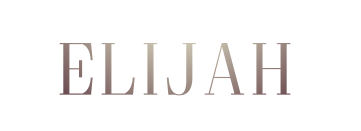 The Idolatry of Israel
She was responsible for the hatred and persecution of the true prophets.
Jezebel introduced the idolatrous worship of Baal into Israel and the licentious orgies of the goddess Ashtoreth.
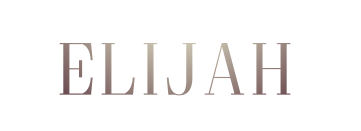 The Brook Cherith
I Kings 17:3-7 
It was to be expected that Ahab would seek to take Elijah's life.
The Lord instructed him to go eastward to the Brook Cherith and hide there.
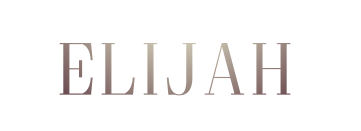 The Brook Cherith
Each morning and evening, God sent ravens with bread and meat to feed him. 
Throughout Israel there was a drought accompanied by famine, but Elijah was miraculously fed until the brook dried up.
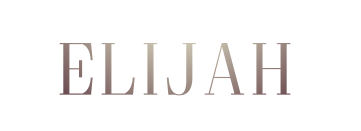 The Widow of Zarephath
I Kings 17:8-24 
Elijah had hid from Ahab during the forty-two months of the drought.
Ahab hunted him everywhere, even in foreign countries.
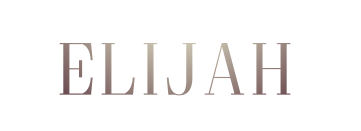 The Widow of Zarephath
God told Elijah to go to Zarephath where a widow would sustain him.
The widow woman was apparently an Israelite who believed in God.
She was extremely poor and lived alone with her son.
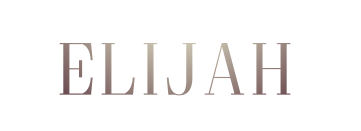 The Widow of Zarephath
She provided for Elijah and the miracle took place.
As long as Elijah remained there, the widow and her son had food to eat. 
The son became ill and apparently died.
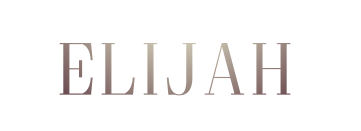 The Widow of Zarephath
Elijah prayed, stretched himself upon him three times, prayed again and the son revived.
I Kings 17:17-24
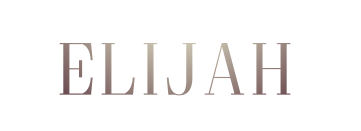 Contest On Mt. Carmel
At the end of the drought, there was very little vegetation still growing. 
Elijah suddenly appeared to Obadiah. 
Obadiah was a believer in God and has supported a hundred young prophets in hiding.
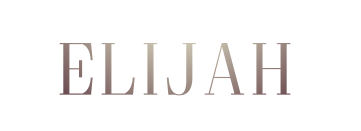 Contest On Mt. Carmel
Obadiah was persuaded to tell Ahab that Elijah had appeared. 
The King and the prophet met and Elijah proposed a contest to see whether Baal or God was the true God. 
He challenges the people to accept the God who could answer by fire. 
Throughout the day Baal worshipers called frantically on their gods, but to no avail.
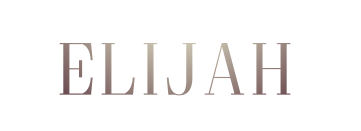 Elijah's steps
The altar of the Lord is repaired…PRAYER; 
The altar is built with twelve stones. Elijah ignored the division of the nation…UNITY; 
The Name of the Lord…THE NAME OF JESUS IS ESSENTIAL;
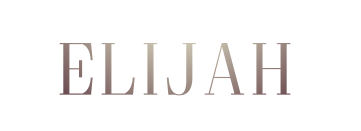 Elijah's steps
Trench dug around the altar…SEPARATION FROM THE WORLD; 
Wood is placed in order…CALVARY;
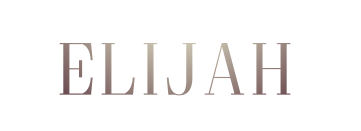 Elijah's steps
Bullock placed on the altar…SACRIFICE AND SHEDDING OF BLOOD; 
Twelve barrels of water…WATER BAPTISM
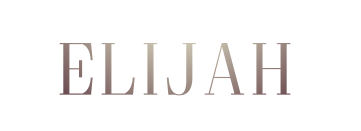 Elijah in The Wilderness
I Kings 19:4-8
Jezebel vowed vengeance and Elijah fled for his life
He was discouraged and despondent.
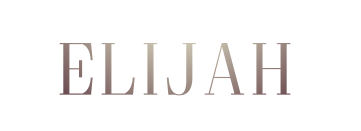 Elijah in The Wilderness
An angel touched him and bade him eat. 
A cake was baked on some coals and there was a cruse of water. 
Twice he was ordered to eat and with the strength of that food, Elijah went for 40 days
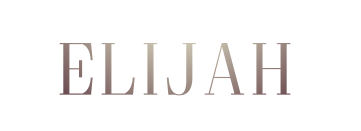 Elijah at Horeb
I Kings 19:9-21 
At Horeb, Elijah lodged in a cave.
Here he experienced a mighty wind, an earthquake and fire. 
Then he heard the still small voice of the Lord.
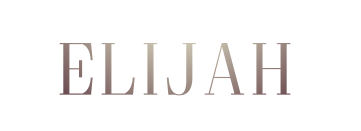 Elijah at Horeb
He was commissioned to anoint 
Hazael as King of Syria
Jehu as King of Israel
Elisha to be his own successor. 
Elijah was assured that there were 7,000 in Israel who had not bowed their knees to Baal.
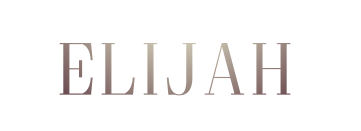 Naboth's Vineyard
I Kings 21:1-24
When Jezebel took Naboth's vineyard for Ahab and had Naboth murdered, Elijah met the King in the vineyard and rebuked him. 
He prophesied that the dogs would like his blood in the same spot that Naboth died.
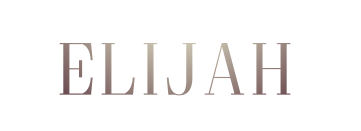 Elijah Was Translated
II Kings 2:11 
Elijah and Enoch were the only two men who were caught up to heaven without dying 
As Elijah and Elisha walked along, a chariot and horses of fire parted them and Elijah went up by a whirlwind into heaven.
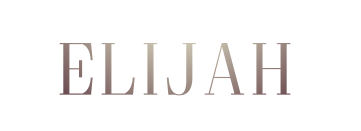 Elijah Was Translated
Later Elijah appeared to Jesus on the Mt. of Transfiguration (Matthew 17:3,4) 
Some believe that Elijah will be one of the two witnesses in Revelation chapter 11.